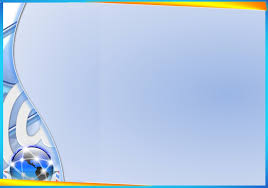 Урок з інформатики
3 клас
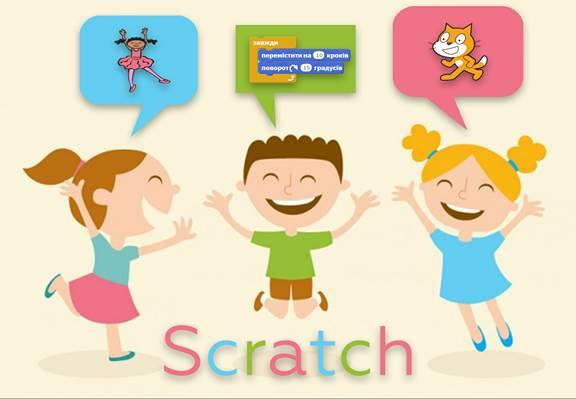 Тема «Алгоритми»
Тютюнник Юлія Михайлівна,
вчитель інформатики 
Вельбівської гімназії
Великобудищанської сільської ради
Полтавської області
2024 рік
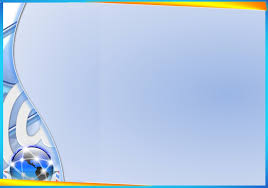 Цілі:
навчальна: ознайомити учнів з різними способами подання алгоритмів, у тому числі алгоритмів у навчанні; формувати вміння виконувати команди за алгоритмом;

розвивальна: розвивати пам’ять, увагу, мовлення, алгоритмічне та логічне мислення, навички самостійної роботи на комп'ютері;

виховна: виховувати вміння узагальнювати, міркувати, відповідальність, самостійність, зацікавленість предметом «Інформатика».

Тип уроку: вивчення нових знань, формування вмінь та навичок.

Обладнання та наочність: дошка, комп'ютери, проектор або мультимедійна дошка, робочий зошит, підручник, презентація з теми.

Програмне забезпечення: середовище електронного виконавця Code.
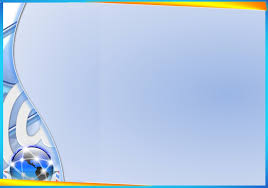 Хід уроку

І. Організація класу

Вправа «Коло побажань»

 (діти передають один одному  м’ячик і промовляють слова побажання )

ІІ. Актуалізація опорних знань

Обчисли 7×(19-15)=28
Перша дія: 19-15
План визначає порядок дій, які необхідно виконати для досягнення мети та отримання результату.
Друга дія: 7×4
Результат 28
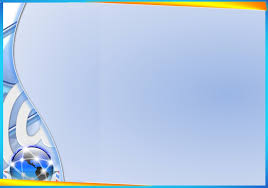 2. План виготовлення годівнички:
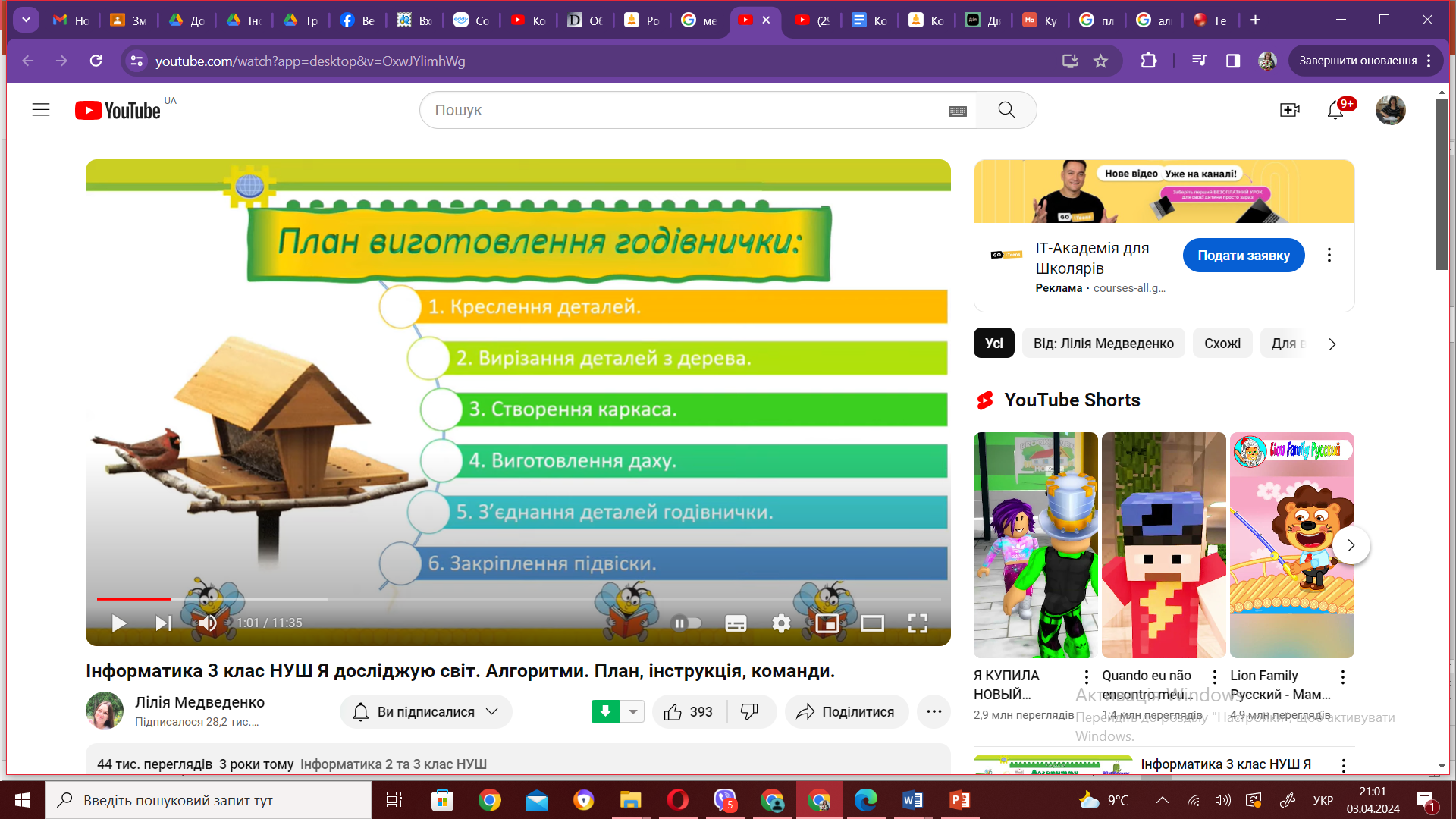 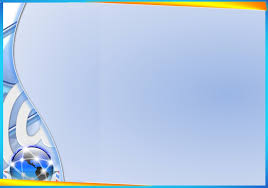 План можна:
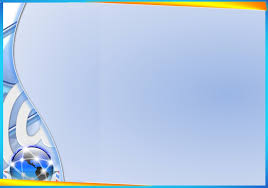 3. Гра «Ребус»
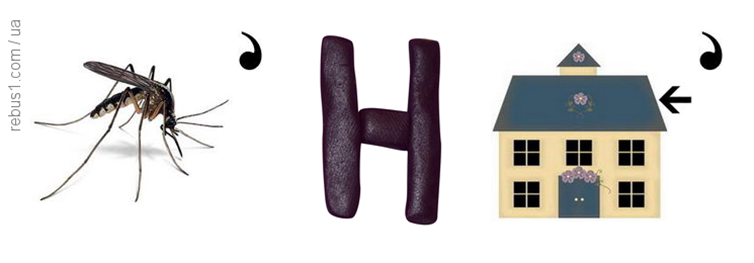 КОМАНДА – це повідомлення, яке спонукає до виконання певної дії.
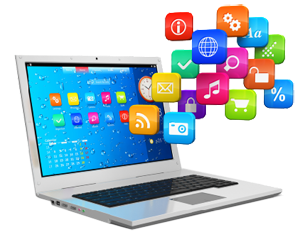 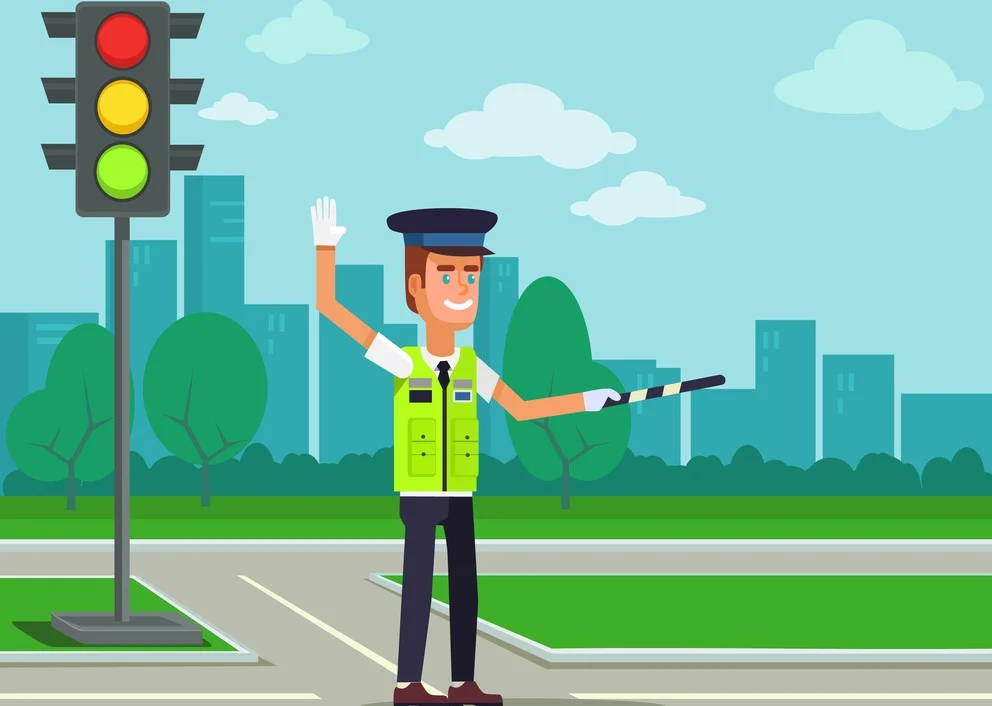 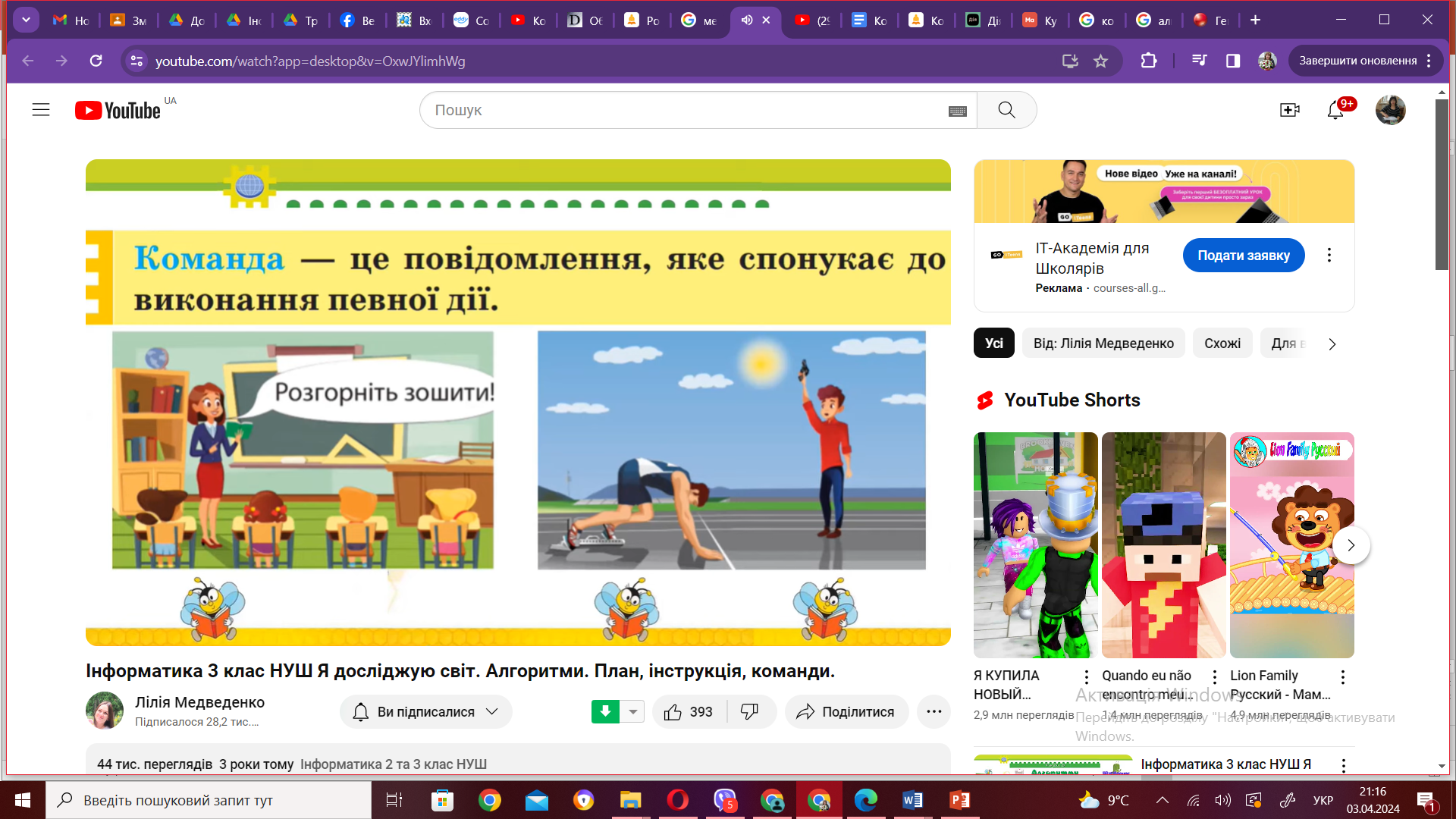 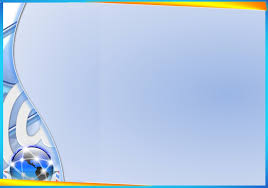 4. Гра «Анаграма»
Навивецько
ВИКОНАВЕЦЬ – це об’єкт, здатний виконувати задані йому команди.
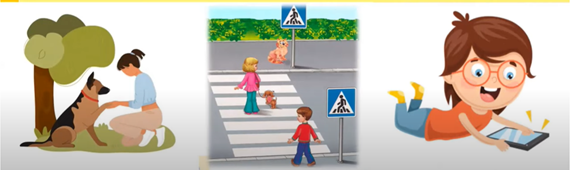 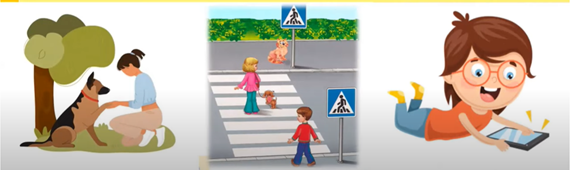 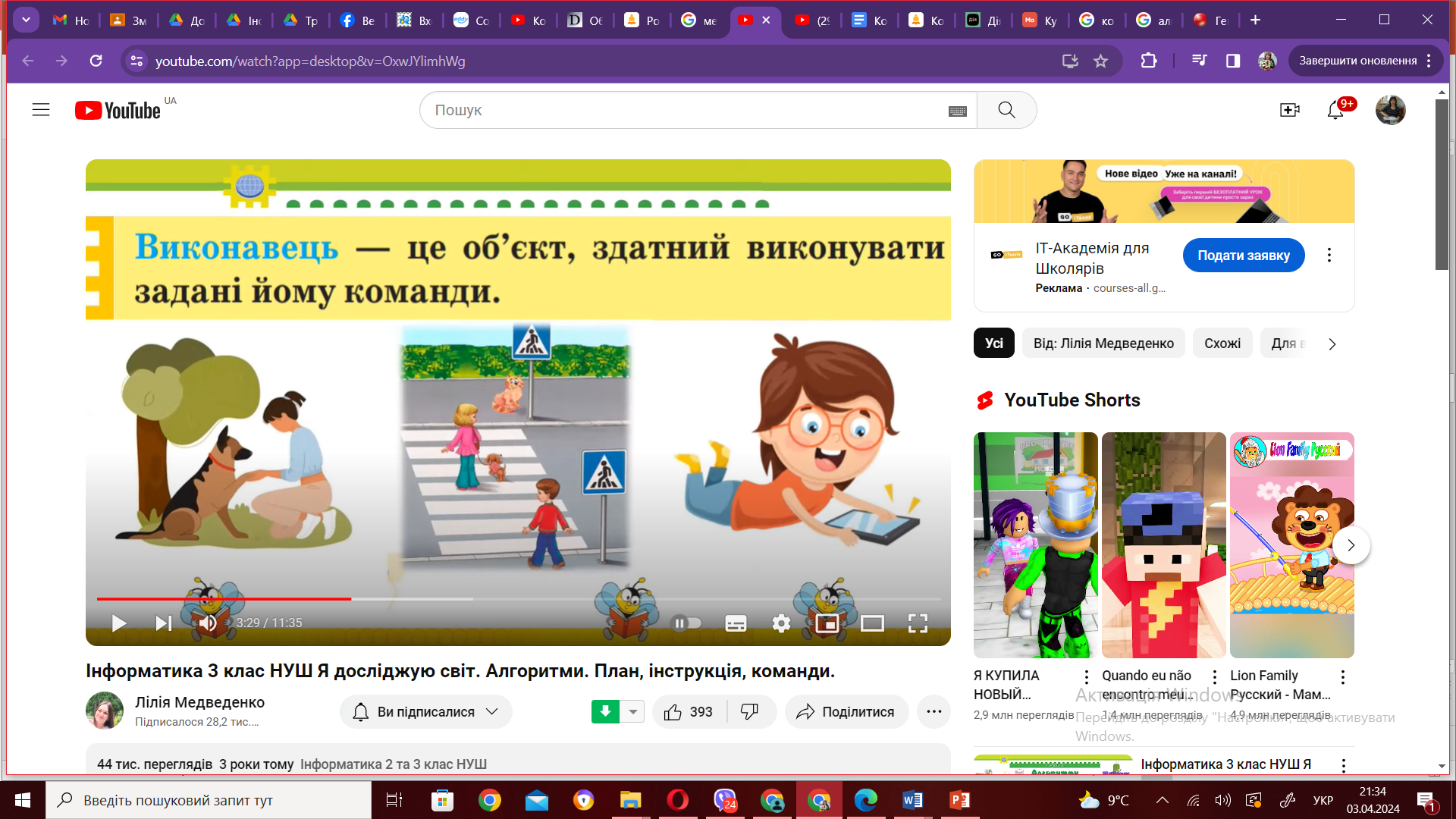 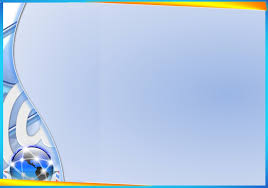 ІІІ. Мотивація навчальної діяльності
Завдання 1. Посади деревоРозмісти зображення так, щоб відновити інструкцію з висаджування дерева.
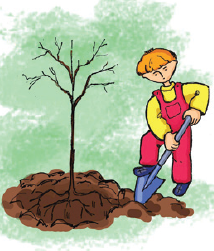 https://learningapps.org/view1113073
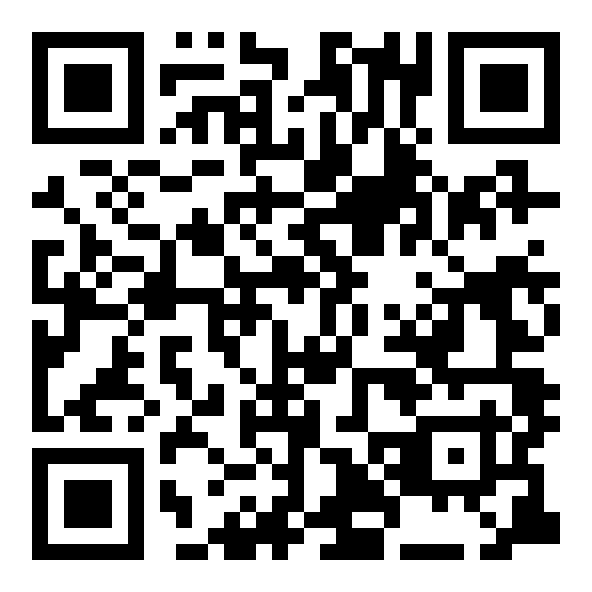 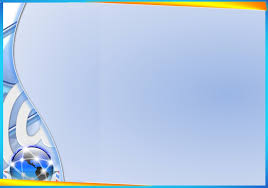 Завдання 2. КомандиРозподіліть дані команди відповідно до виконавців, які це можуть виконати.
Визнач, хто може бути виконавцем цих команд: людина, собака, комп’ютер. Поясни чому.
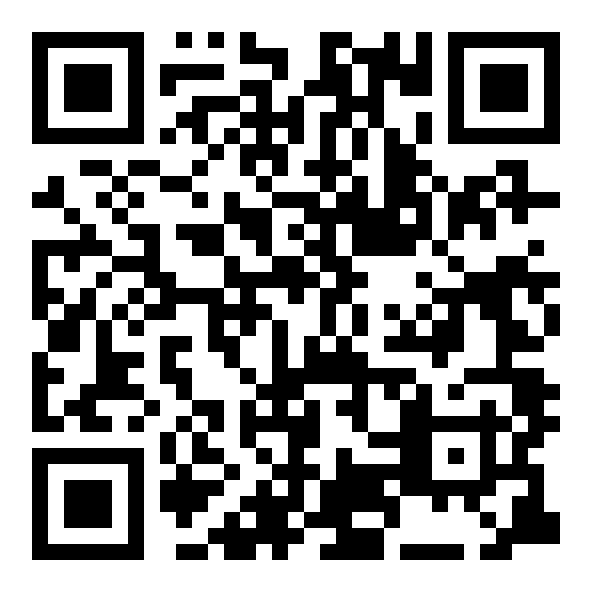 https://learningapps.org/25492261
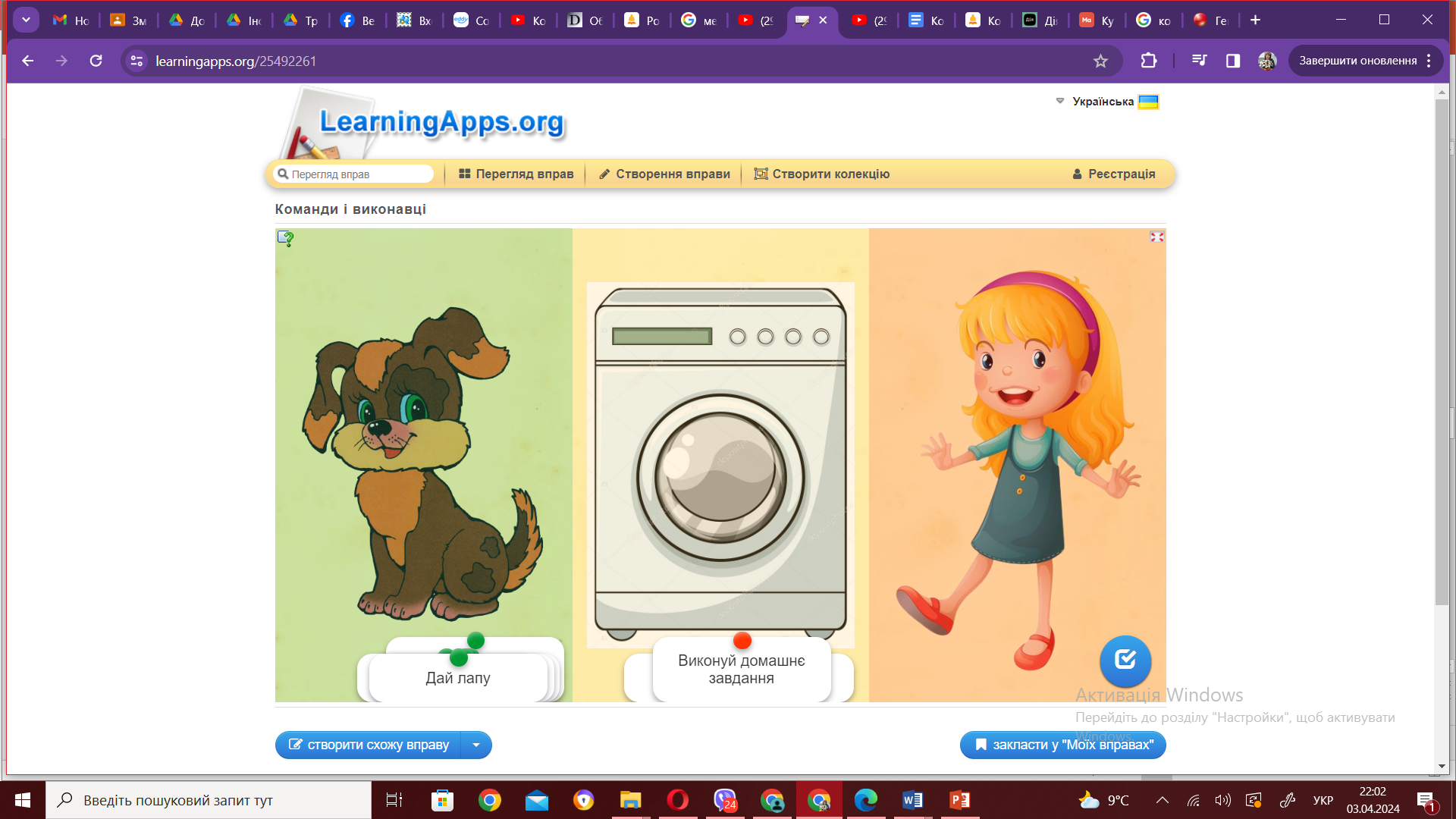 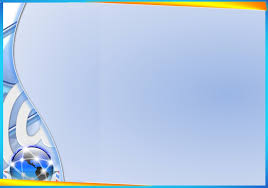 IV. ФІЗКУЛЬТХВИЛИНКА
https://youtu.be/w3iYHCbxi5w?si=56uyPpA4T5VPesOA
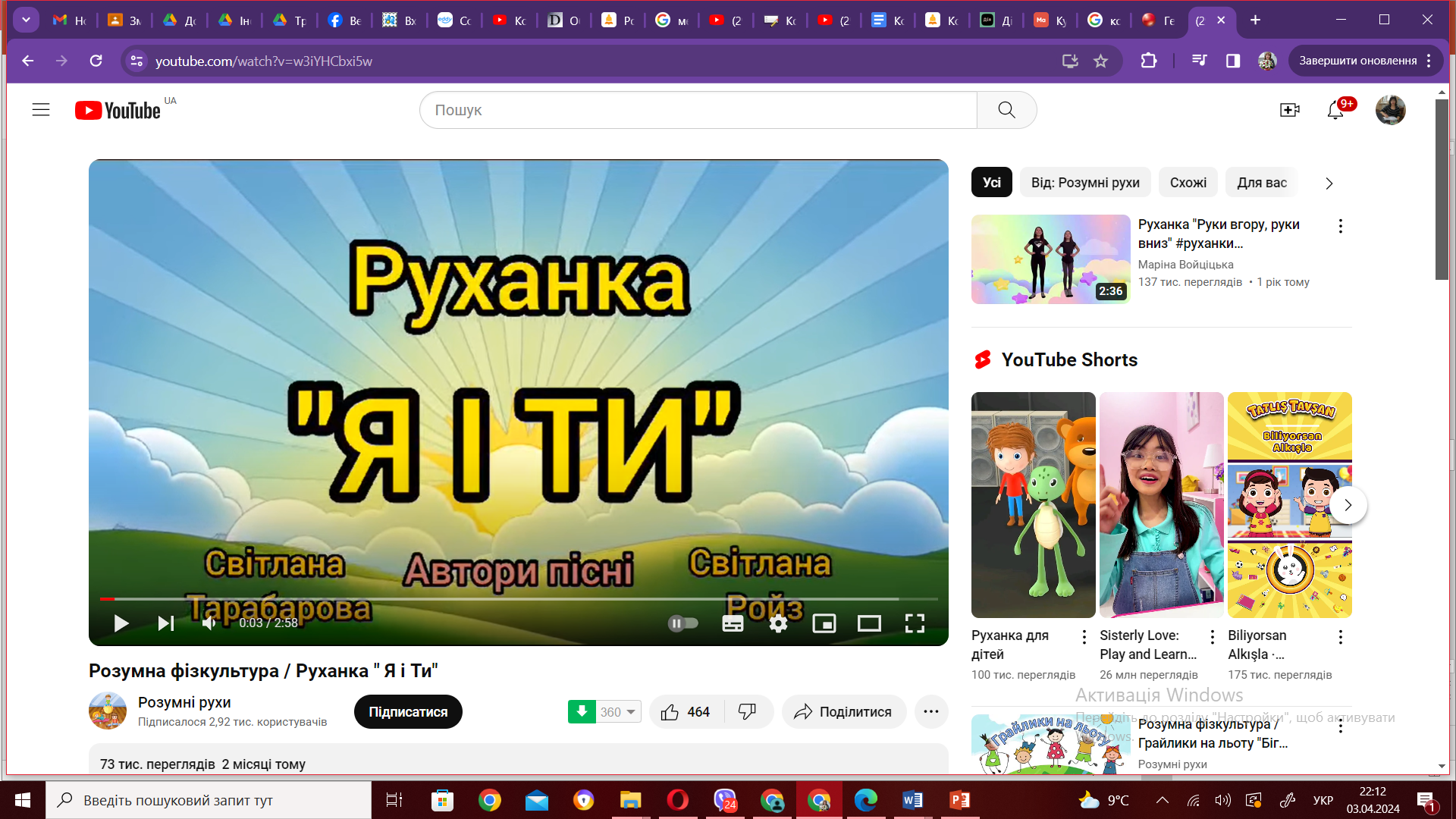 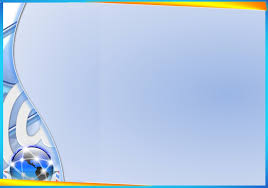 V. Сприйняття нового матеріалу
1. Гра «Кухарі» (для гри потрібно каструля і всі необхідні овочі по 1 шт, можна іграшкові)

-А зараз ми з вами попрацюємо командами. Уявіть, що ви  кухарі і вам потрібно приготувати обід. Одній команді потрібно зварити борщ, а іншій команді –суп. Ваша задача: скласти алгоритм (план) приготування борщу (супу).

(учні в групах обговорюють алгоритм приготування страви, потім по черзі називають дії, які потрібно виконати і імітують приготування страви складаючи овочі в каструлю)
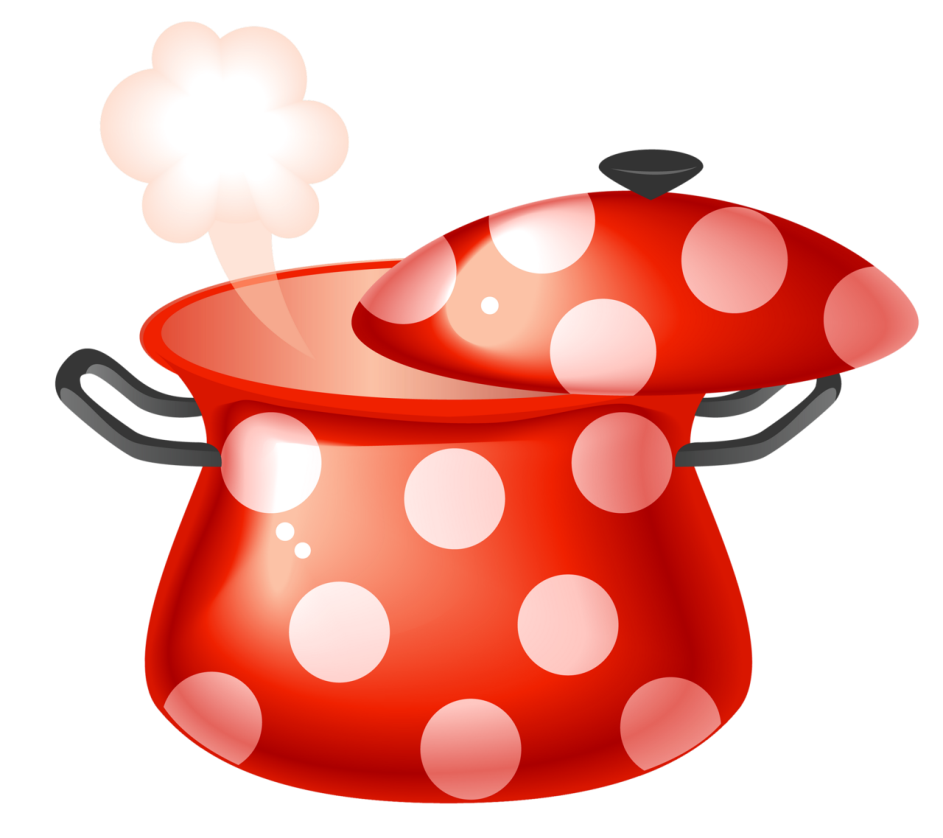 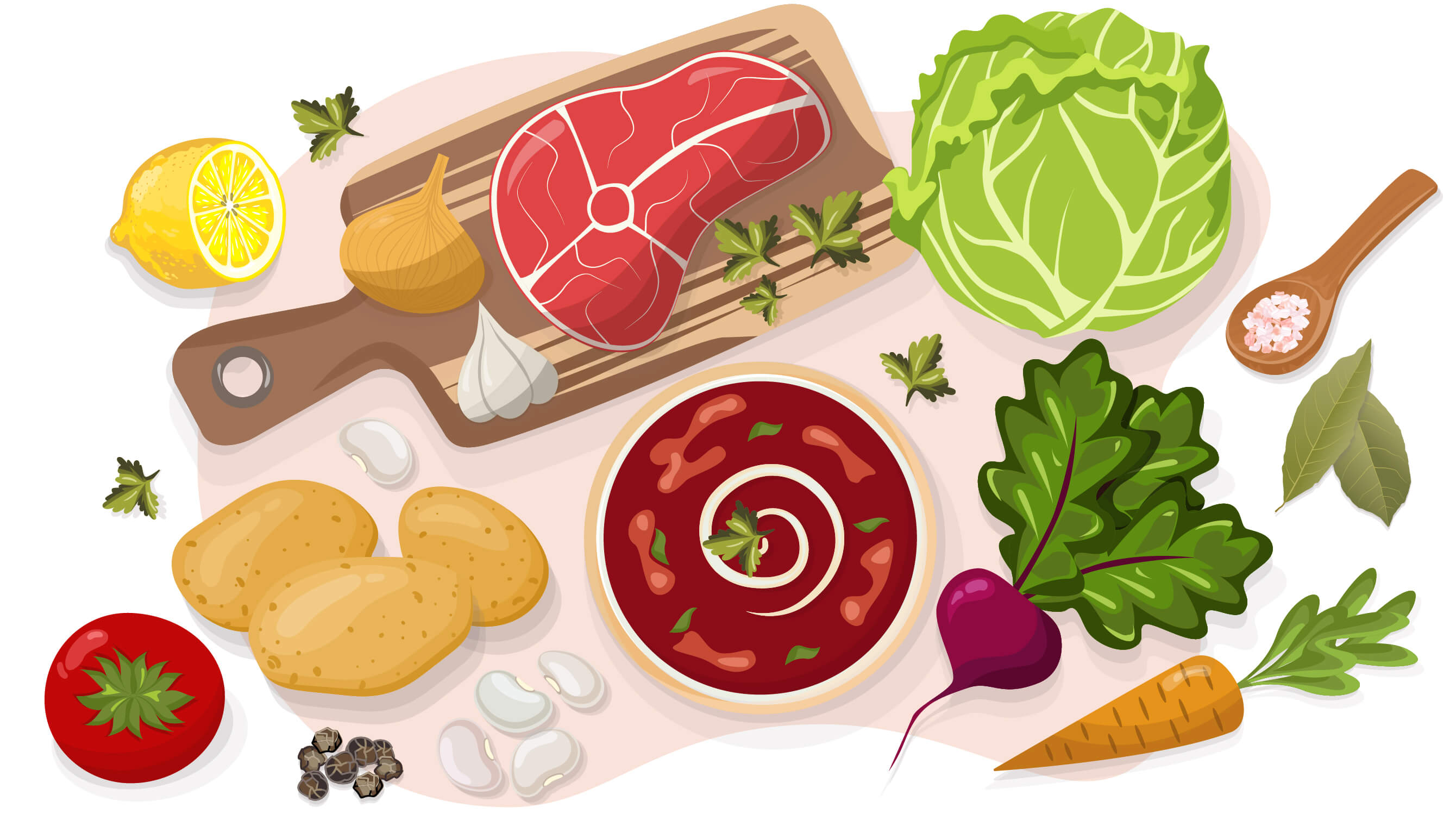 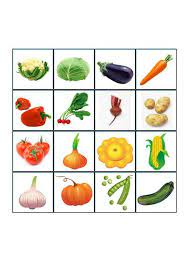 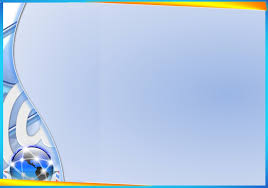 АЛГОРИТМ - це послідовність команд для виконавця, спрямованих на розв’язання певного завдання.
-Зверніть увагу на те, що для того, щоб наш алгоритм був правильним, треба дотримуватися певних правил:

правильний порядок дій;

алгоритм не повинен містити команди, яких не може виконати виконавець;

кожен алгоритм завершується здобуттям результату.
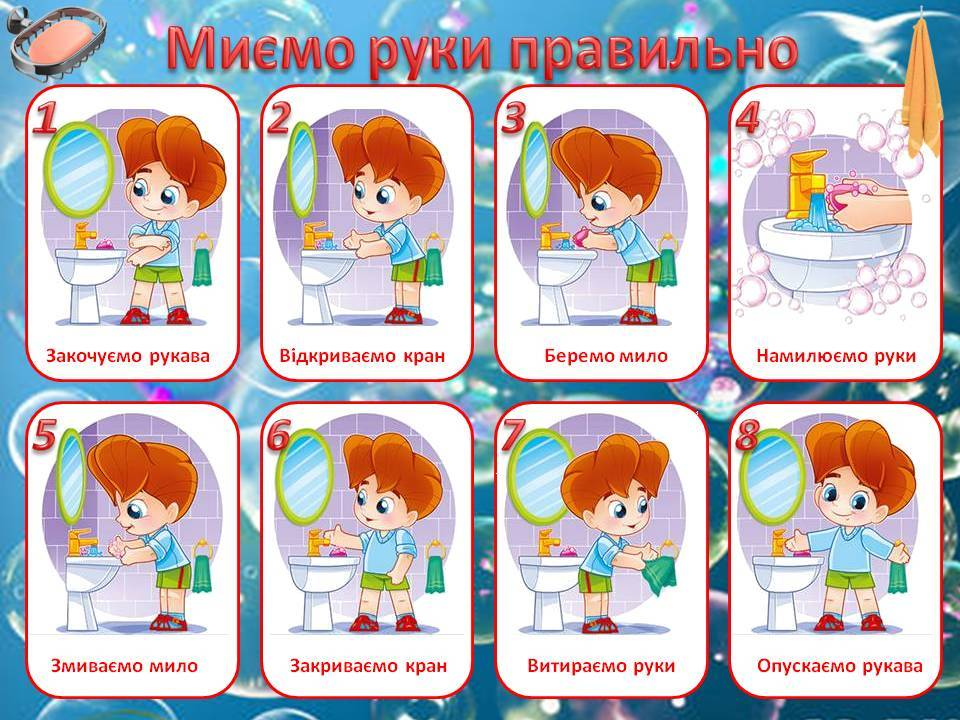 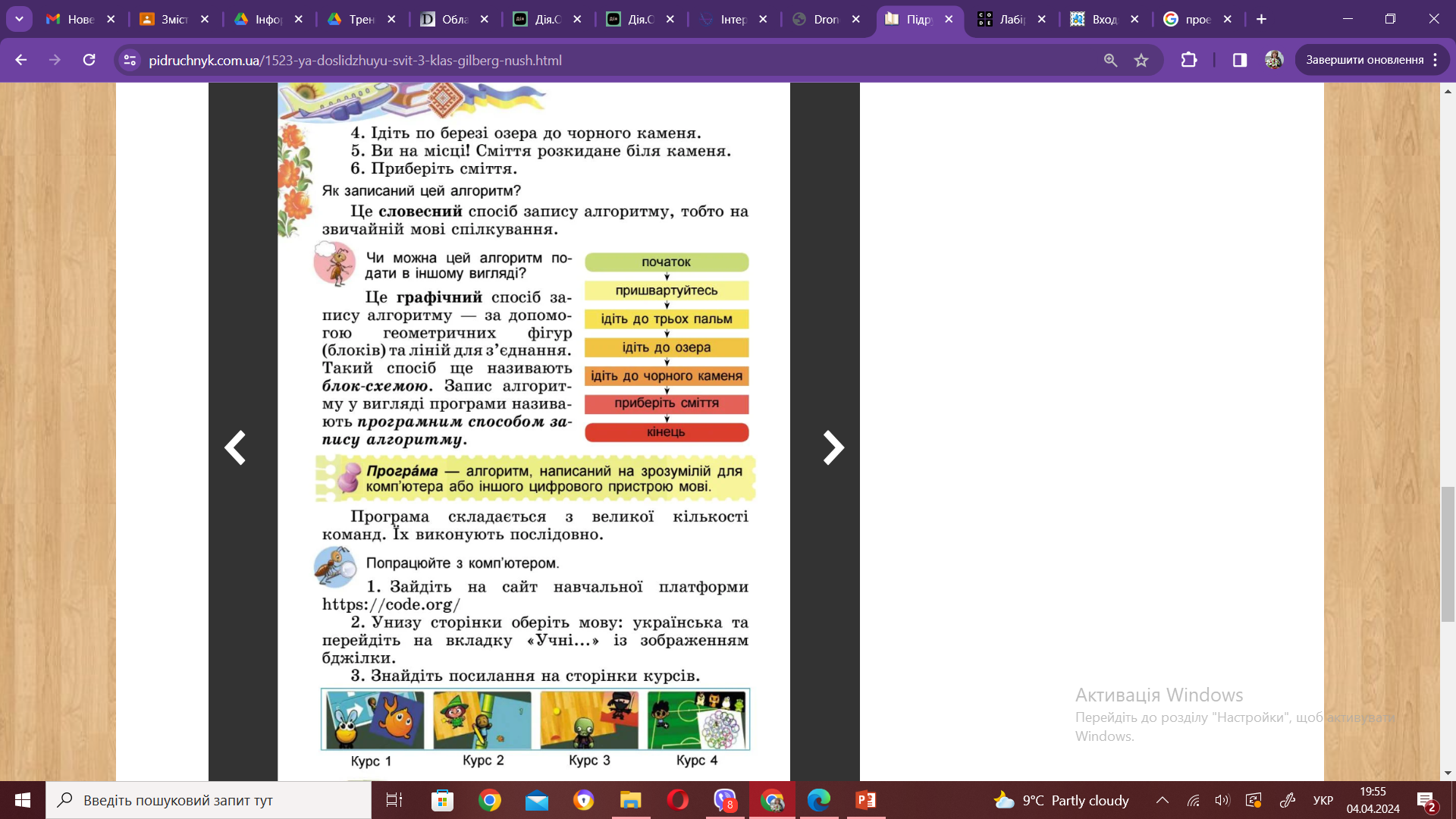 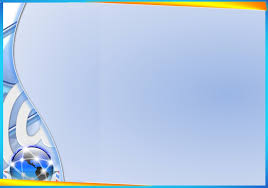 VІ. Закріплення вивченого матеріалу
1. Досліджуємо
Оберіть мову: українська та перейдіть на вкладку «Учні…» із зображенням бджілки.
Знайдіть посилання на сторінки курсів.
Відкрий сайт навчальної платформи Сode.
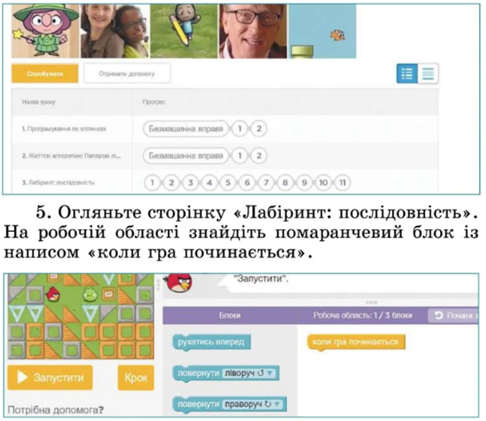 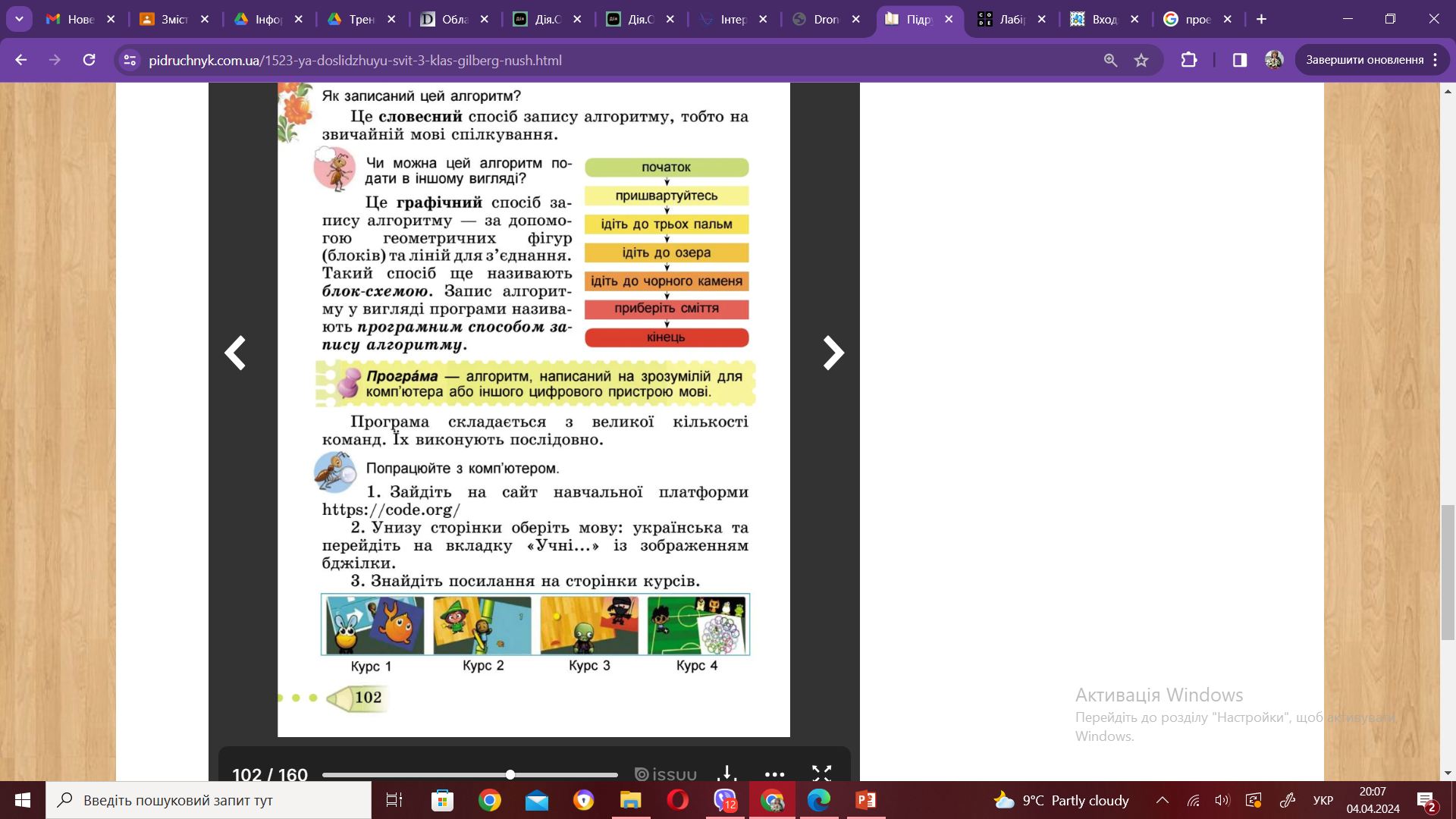 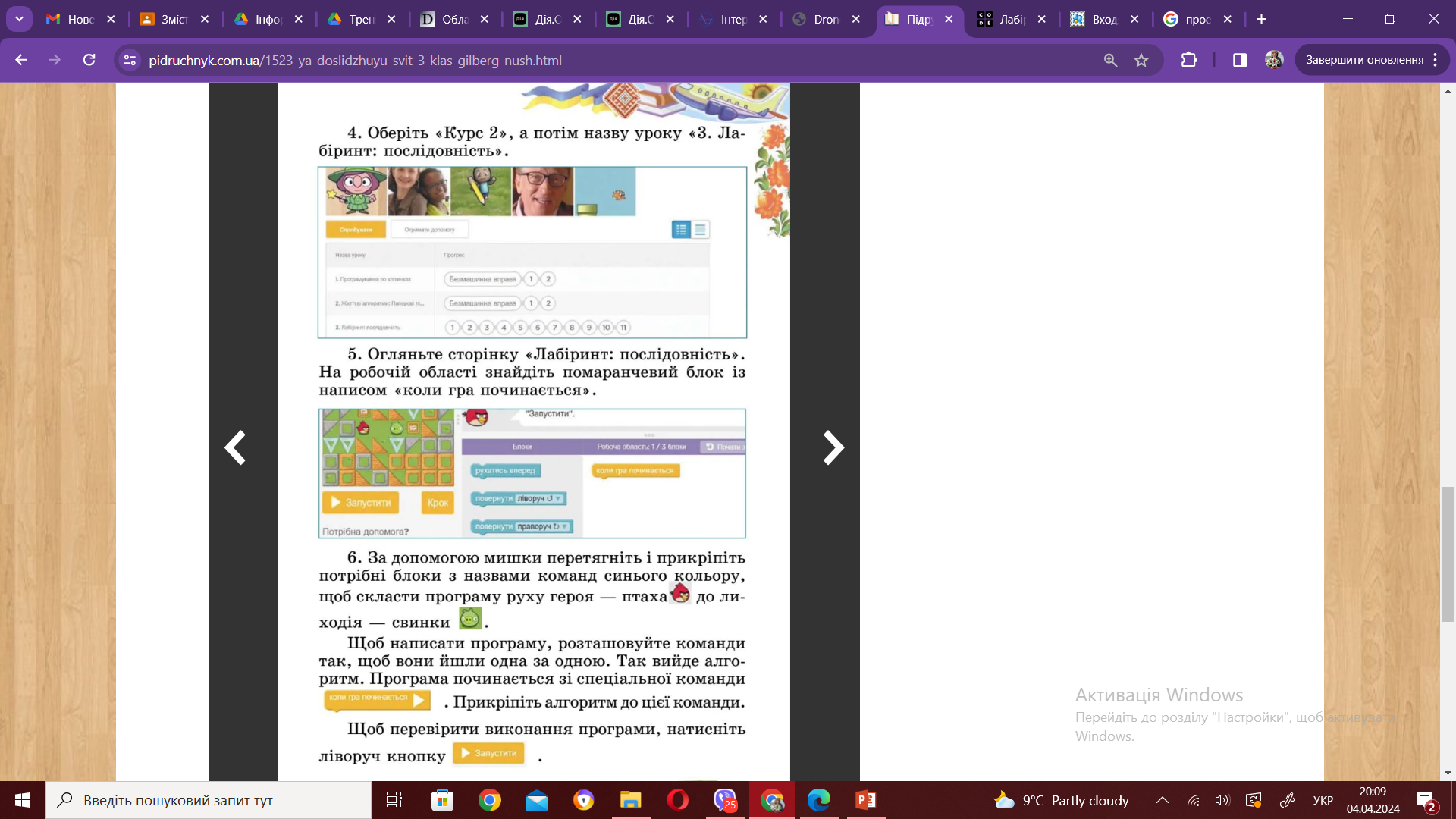 https://studio.code.org/hoc/1
За допомогою мишки перетягніть і прикріпіть потрібні блоки з назвами команд синього кольору.
Оберіть «Курс 2», а потім назву уроку «3. Лабіринт: послідовність».
На робочій області знайдіть помаранчевий блок із написом «коли гра починається».
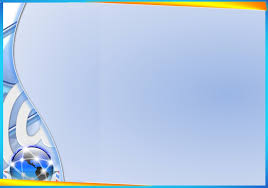 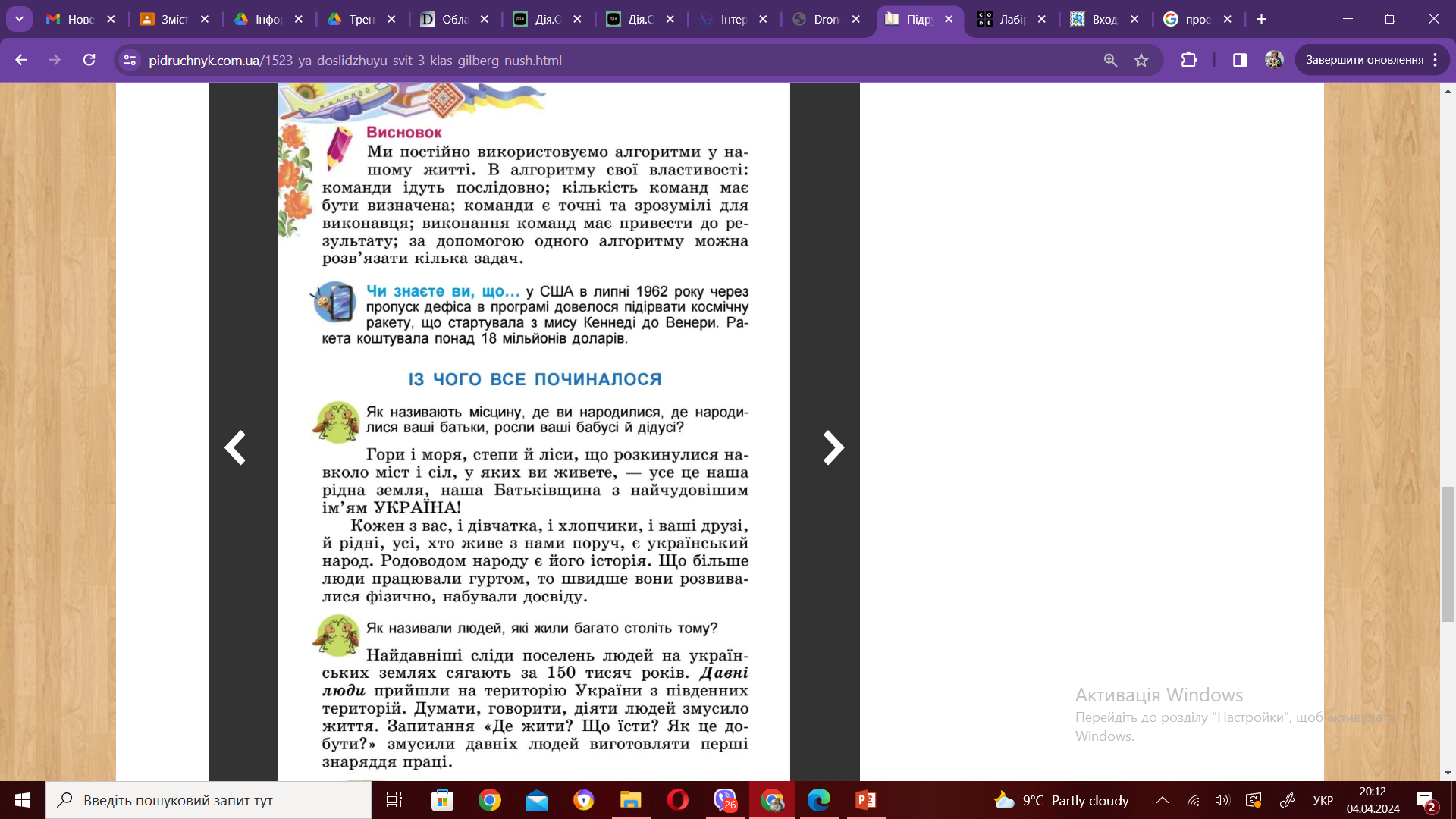 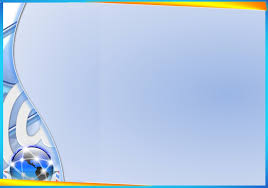 VІІ. Рефлексія
Ромашка Блума
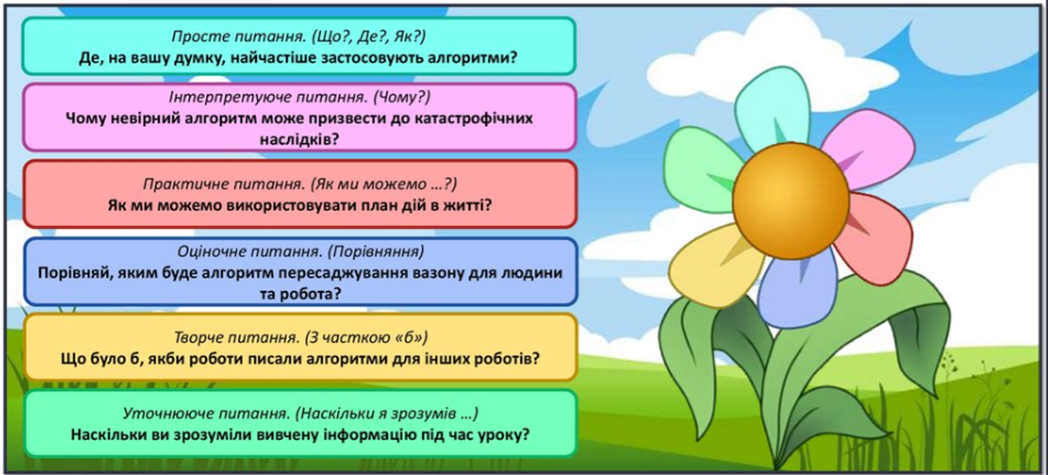